White Board
8/11/2015
Bellwork: Name a Spanish-speaking country you would like to visit and why.
Guiding Question: Why is it important to communicate in a different language?
Objective: I can explain the “Path to Proficiency”.
Activity: Proficiency, Spanish-speaking countries
Homework: Return Syllabus Acknowledgement form.
SPI’s: 1.2A, 2.2B
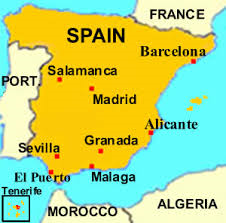 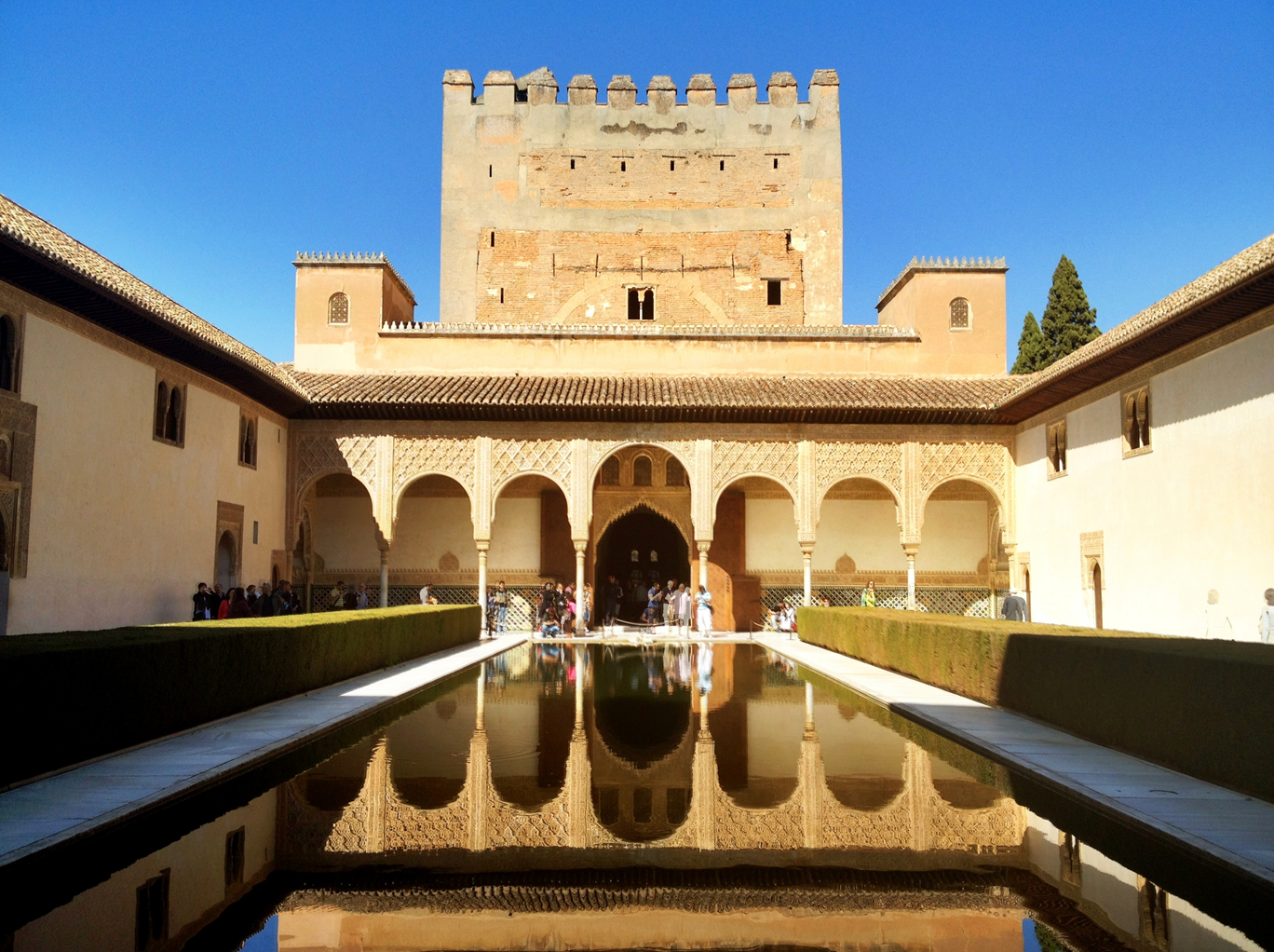 La Alhambra
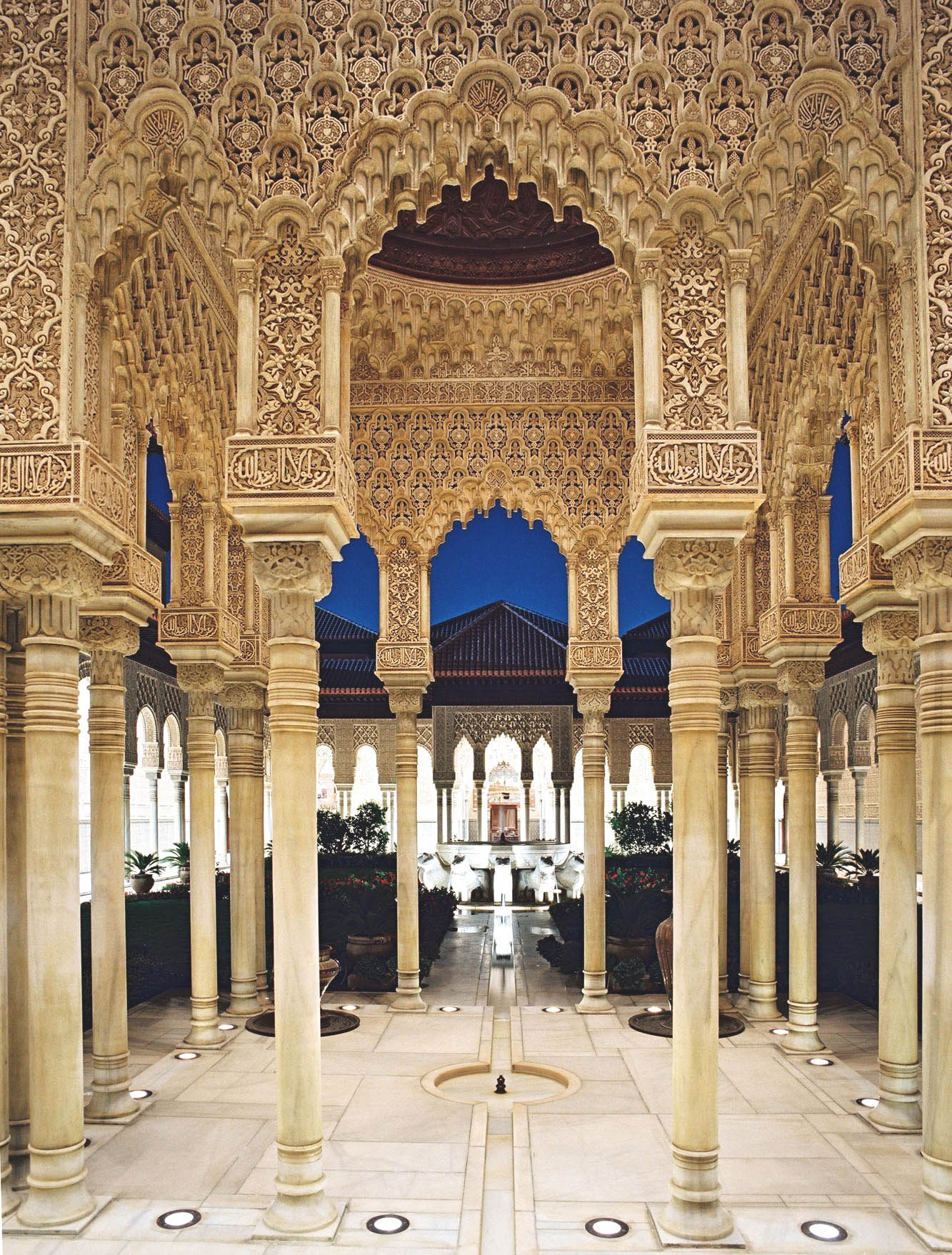 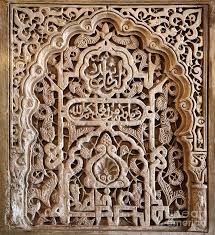 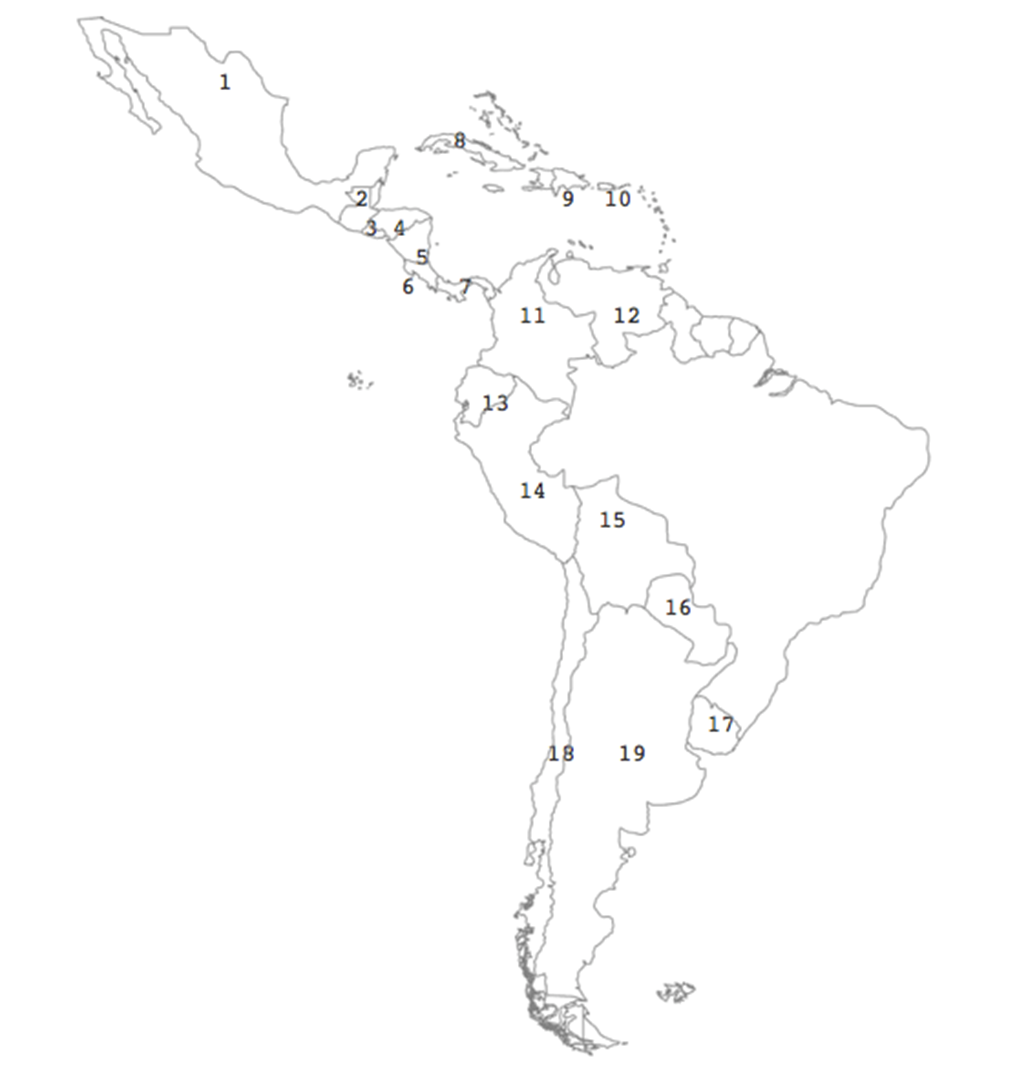 Argentina
Bolivia
Chile
Colombia
Costa Rica
Cuba
Ecuador
El Salvador
Guatemala
Honduras
México
Nicaragua
Panamá
Paraguay 
Perú
Puerto Rico
República Dominicana
Uruguay
Venezuela
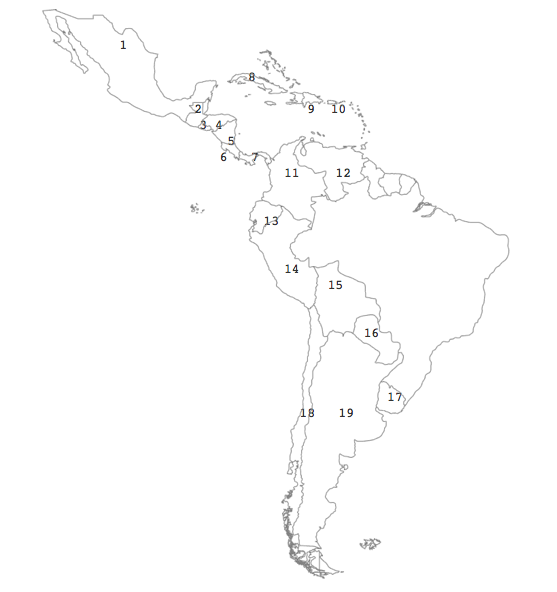 México
Guatemala
El Salvador
Honduras
Nicaragua
Costa Rica
Panamá
Cuba
República Dominicana
Puerto Rico
Colombia
Venezuela
Ecuador
Peru
Bolivia
Paraguay
Uruguay
Chile
Argentina